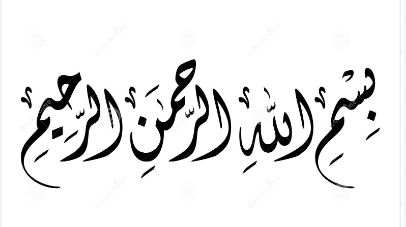 انتخاب
انتخاب
انتخاب اساساً به معنای "انتخاب متقاضی/داوطلب از (مجموعه ای از متقاضی/داوطلبان) است که دارایتوانایی و شایستگی مناسب برای انجام کار است."

چه تفاوتی با استخدام دارد؟
    استخدام، شناسایی و تشویق کارمندان بالقوه برای درخواست بست است و گزینش، انتخاب نامزد مناسب از بین متقاضی/داوطلبان است.
اهمیت انتخاب
کسب استعداد مناسب
افزایش عملکرد سازمانی
کاهش ترک وظیفه از سوی کارکنان
ترویج فرهنگ کار مثبت
به حداقل رساندن هزینه های آموزش و انکشاف
عوامل محیطی موثر بر انتخاب
بازار کار
نرخ بیکاری
تصویر سازمان
عوامل سیاسی
هزینه استخدام
برنامه ریزی منابع بشری
خط مشی سازمان
مراحل انتخاب
مراحل انتخاب
مرحله 1: مصاحبه مقدماتی
 - به شناسایی سریع داوطلب نامناسب و تعیین اینکه آیا ارزش ادامه درخواست آنها را دارد یا خیر کمک می کند.
مرحله 2: امتحانات انتخاب
- ارزیابی توانایی
- آزمون علاقه
- تست شخصیت
مرحله 3: مصاحبه انتخاب
- یک مصاحبه رسمی توسط هیئت مصاحبه برگزار می‌شود تا سازگاری بیشتر کاندیدا را با شغل ارزیابی کند.
مراحل انتخاب
مرحله 4: بررسی سوابق
 - سازمان ها بیشتر در مورد سوابق تحصیلی، تجربیات، مهارت ها، توانایی، شخصیت و غیره داوطلب از مراجع ارائه شده توسط وی جویا می شوند.

مرحله 5: معاینات صحی
- معاینه جسمی یا صحی داوطلب(های) منتخب بخاطری
انجام می شود تا از آمادگی جسمانی وی برای این کار اطمینان حاصل شود.

مرحله 6: پیشنهاد شغلی و قرارداد استخدام
- در صورت انتخاب کاندید، پیشنهاد شغل و سپس قرارداد
اشتغال به او تعمیم داده می شود.
ابزار انتخاب
فرم های درخواست
خلص سوانح / سوابق شغلی
ارزیابی ها/آزمون ها
مصاحبه ها
بررسی های مرجع
بررسی سوابق
نمونه کارها/پرتفولیوها
مصاحبه
مصاحبه یک مکالمه رسمی بین یک کارفرما (یا نماینده کارفرما، مانند یک مدیر منابع بشری) و یک متقاضی/داوطلب شغل است.

این یک گام مهم در روند استخدام است و به عنوان وسیله ای برای ارزیابی صلاحیت ها، مهارت ها و تناسب کاندید برای شغل عمل می کند. مصاحبه ها فرصتی را برای هر دو طرف فراهم می کند تا اطلاعات را تبادل کنند، سؤال بپرسند و تناسب بالقوه بین کاندید و اداره را ارزیابی کنند.
اهمیت مصاحبه
ارزیابی داوطلب

جمع آوری اطلاعات اضافی

ارزیابی مهارت های ارتباطی و بین فردی

ارزیابی تناسب فرهنگی

تصمیم گیری انتخاب
انواع مصاحبه
.1مصاحبه ساختاری:

از مجموعه سوالات از پیش تعیین شده برای همه داوطلبان استفاده کنید.
سوالات بر مهارت ها، مشخصات و تجربیات مرتبط با شغل تمرکز دارد.
این امکان ارزیابی و مقایسه عادلانه و عینی پاسخ ها را فراهم می کند.
بی طرفی و ذهنیت از طریق ارزیابی استاندارد کاهش می یابد.
انواع مصاحبه
2. مصاحبه غیر ساختاری:

مفید برای ارزیابی چندین داوطلب یا معیارهای بست خاص 
فرصت های برابر برای نامزدها برای به نمایش گذاشتن توانایی ها.
ارزیابان نمرات یا درجه بندی پاسخ ها را برای مقایسه انجام می دهند 
افزایش قابلیت اطمینان و اعتبار روند انتخاب 
تصمیم گیری آگاهانه و عینی استخدام بر اساس اجراآت.
انواع مصاحبه
3. مصاحبه غیر ساختاری:

بدون سوال از پیش تعیین شده، امکان انعطاف پذیری را می دهد.
گفتگو آزادانه و آشکار جریان دارد.
توضیح درمورد تجربیات و مهارت ها.
رویکرد شخصی و مناسب.
آشکار سازی سبک ارتباطی و توانایی حل مسئله
انواع مصاحبه
4. مصاحبه رفتاری:

رفتارهای گذشته عملکرد آینده را پیش بینی می کند.
داوطلب نمونه های خاصی از اقدامات و مهارت های خود را ارائه می دهند.
توانایی مدیریت موقعیت ها و نشان دادن شایستگی ها را ارزیابی می کند.
بینش هایی را در مورد تصمیم گیری، ارتباطات و حل مسئله ارائه می دهد.
امکان ارزیابی دقیق صلاحیت ها و شایستگی ها را فراهم می کند.
انواع مصاحبه
5. مصاحبه تلفنی یا ویدیویی:

مصاحبه های از راه دور، داوطلب را قبل از جلسات حضوری بررسی می کند.

صرفه جویی در زمان و منابع، به ویژه برای متقاضی/داوطلبان دور دست.

 ارزیابی ارتباطات شفاهی، حرفه ای بودن و انعطاف پذیری از راه دور: 

رفتار و حضور کاندید را از طریق تماس یا ویدیو ارزیابی می کند.

نامزدهای بالقوه را در مراحل اولیه قبل از مصاحبه حضوری شناسایی می کند.
انواع مصاحبه
6. مصاحبه پانل/گروهی:

چند مصاحبه کننده از بخش ها یا سطوح مختلف.
هر یک از اعضای پانل به طور مستقل یا جمعی سؤالات و ارزیابی می کند.
دیدگاه های متنوعی را برای ارزیابی جامع ارائه می دهد.
ارائه دامنه گسترده تری از تخصص و بینش از ذینفعان 
از طریق ارزیابی جمعی، تصمیمات استخدامی آگاهانه را تسهیل می کند.
تشکر از توجه شما